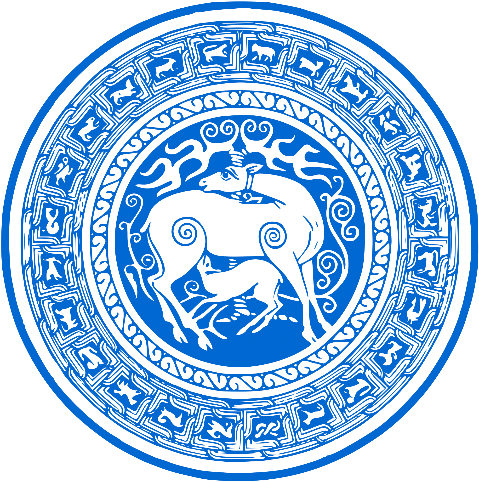 ივანე ჯავახიშვილის სახელობის
თბილისის სახელმწიფო უნივერსიტეტი

ზუსტ და საბუნებისმეტყველო მეცნიერებათა
ფაკულტეტი
სხვადასხვა ადგილწარმოშობის საფერავის ჯიშის ყურძნიდან მიღებული ფლავონოიდების მოქმედება ვირთაგვის ღვიძლის ანტიოქსიდანტურ ფერმენტებზე
თამუნა მინდორაშვილი
ხელმძღვანელი : ასისტენტ პროფესორი ზურაბ ქუჩუკაშვილი
2017 წელი
ფლავანოიდები
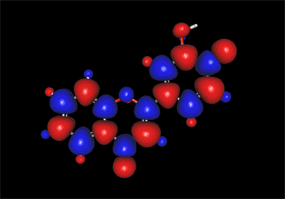 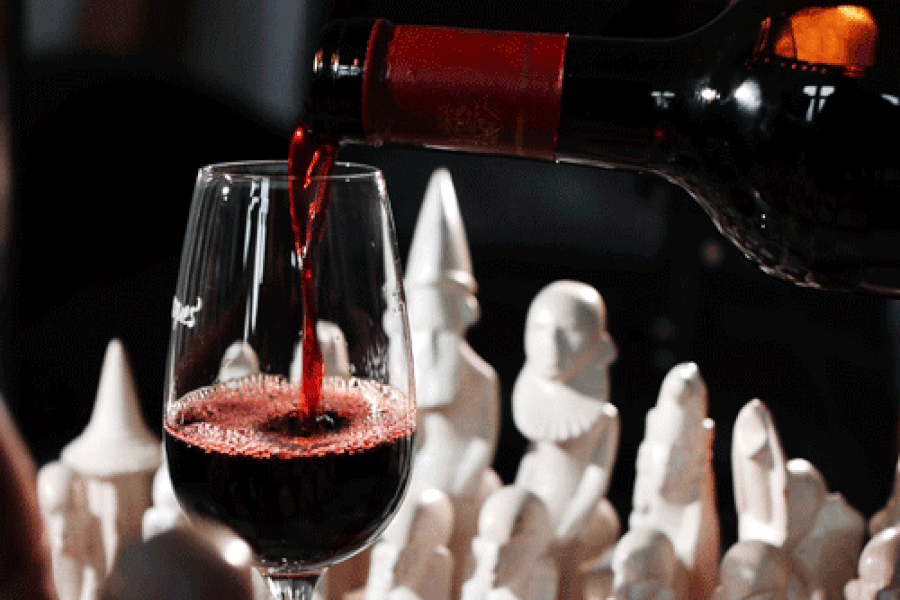 ლიპიდური ცვლის რეგულაცია;
LDL დონის შემცირება სისხლში;
შაქრების ცვლა;
სისხლძარღვების ნორმალური ფუნქციონირება;
ანთების საწინააღმდეგო ეფექტი;
ანტიალერგიული მოქმედება;
ანტიოქსიდანტური აქტივობა...
თავისუფალი რადიკალები
ბუნებრივი მეტაბოლური პროცესებით წარმოქმნილი
გარეშე ფაქტორებით ინიცირებული
სუპეროქსიდ ანიონი O2 - .
ჰიდროპეროქსიდ რადიკალი HO2 .  
ჰიდროქსილის რადიკალი OH-
სუპეროქსიდი
ნიტროქსიდი (NO),
უბიქინონი
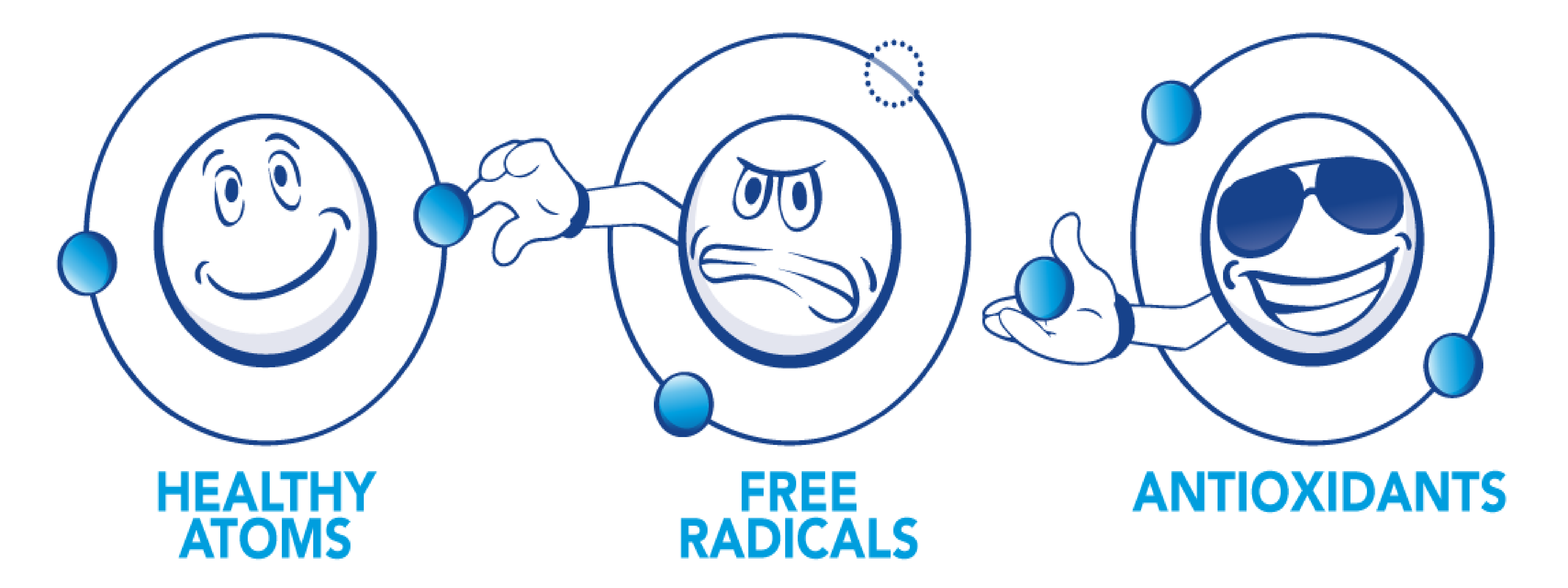 ანტიოქსიდანტები
თავისუფალი
რადიკალი
ნეიტრალური 
მოლეკულა
ანტიოქსიდანტური სისტემა
ფერმენტული                         არაფერმენტული
კატალაზა
სოდ
პეროქსიდაზები
ვიტამინი C , E , k
ფლავონოიდები
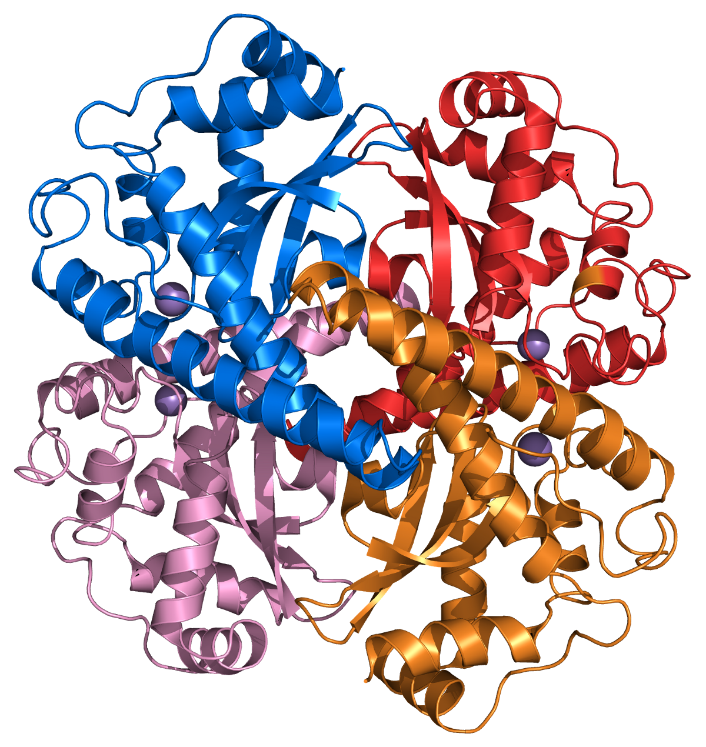 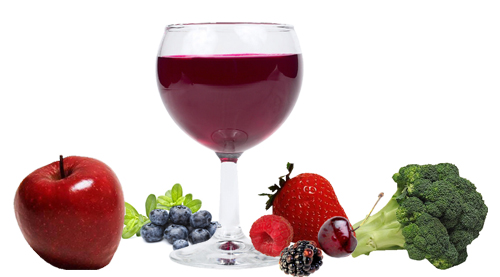 კვლევის მიზანი
სხვადასხვა ადგილწარმოშობის საფერავის ჯიშის ყურძნიდან გამოყოფილი საერთო ფლავანოიდური ფრაქციების გავლენის შესწავლა ღვიძლის ანტიოქსიდანტურ ფერმენტებზე.
დასახული ამოცანები
სხვადასხვა ადგილწარმოშობის საფერავის ჯიშის ყურძნის წიბწიდან და კანიდან ფლავანოიდური ფრაქციის მიღება;

ფლავანოიდური ფრაქციების მოქმედების შესწავლა ღვიძლის ანტიოქსიდანტურ ფერმენტებზე - კატალაზასა და სუპეროქსიდ დისმუტაზაზე.
კვლევის ობიექტი
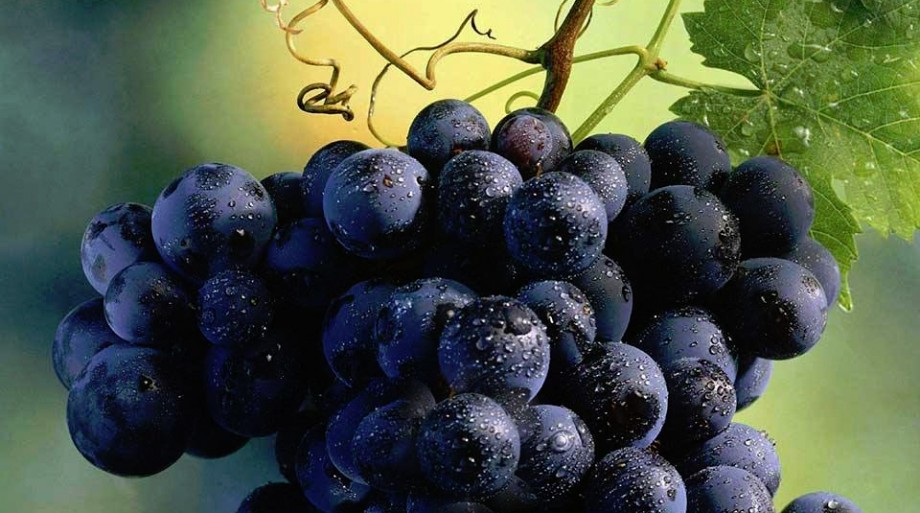 ჯიმითის საფერავის ჯიშის ყურძნის კანიდან და წიბწიდან გამოყოფილი ფლავანოიდების ფრაქცია.
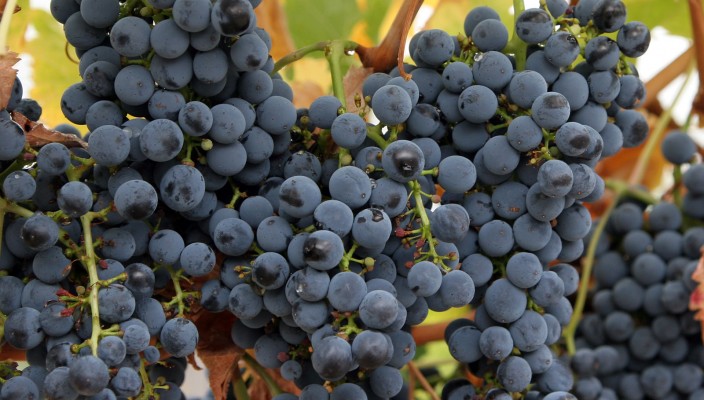 ხაშმის საფერავის ჯიშის ყურძნის კანიდან და წიბწიდან გამოყოფილი ფლავანოიდების ფრაქცია.
ფერმენტ კატალაზას აქტივობა რკინის ორვალენტიანი იონებით გამოწვეულ ზეჟანგური ჟანგვის მოდელში.
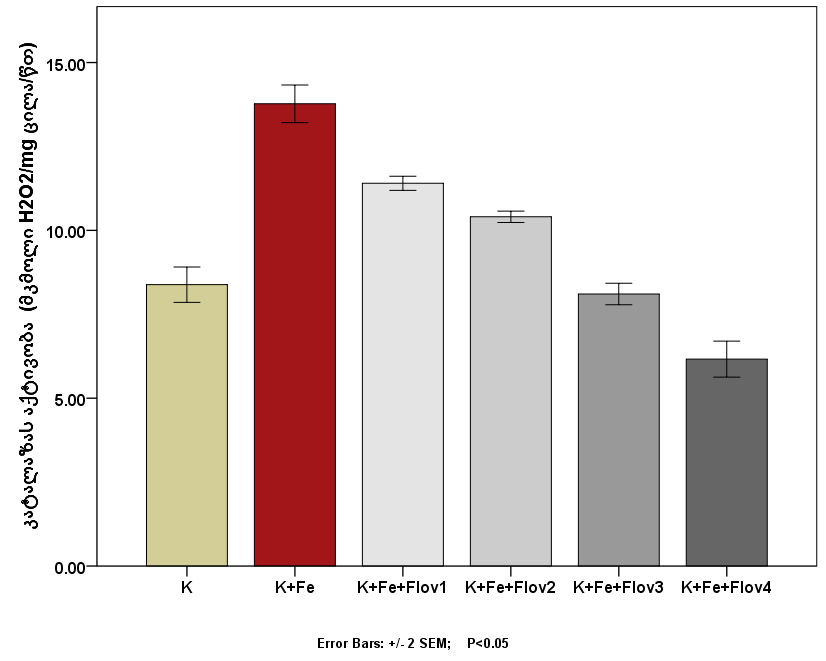 სურ1.  K-კონტროლი; Fe რკინის ორვალენტიანი იონი; Flov1 ჯიმითის საფერავის წიბწიდან მიღებული ფლავანოიდური ფრაქცია; Flov2  ხაშმის საფერავის წიბწიდან მიღებული ფლავანოიდური ფრაქცია; Flov3 ჯიმითის საფერავის კანიდან მიღებული ფლავანოიდური ფრაქცია; Flov4  ხაშმის საფერავის კანიდან მიღებული ფლავანოიდური ფრაქცია.
ფერმენტ სუპეროქსიდდისმუტაზას აქტივობა ორვალენტიანი რკინის იონებით ინიცირებულ ზეჟანგური ჟანგვის მოდელში.
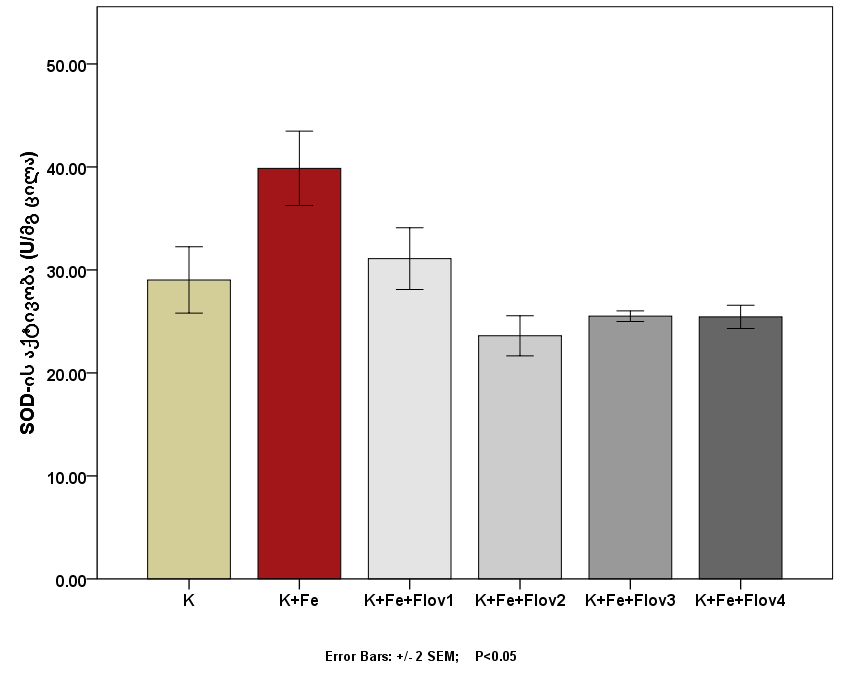 K-კონტროლი; Fe რკინის ორვალენტიანი იონი; Flov1 ჯიმითის საფერავის წიბწიდან მიღებული ფლავანოიდური ფრაქცია; Flov2  ხაშმის საფერავის წიბწიდან მიღებული ფლავანოიდური ფრაქცია; Flov3 ჯიმითის საფერავის კანიდან მიღებული ფლავანოიდური ფრაქცია; Flov4  ხაშმის საფერავის კანიდან მიღებული ფლავანოიდური ფრაქცია.
დასკვნა
გამოყოფილი ფლავანოიდების ფრაქციები აკომპენსირებენ უჯრედის ანტიოქსიდანტური ფერმენტების აქტივობას მაღალი ანტიოქსიდანტური თვისებების გამოვლენის ხარჯზე.
მადლობა
 ყურადღებისთვის!